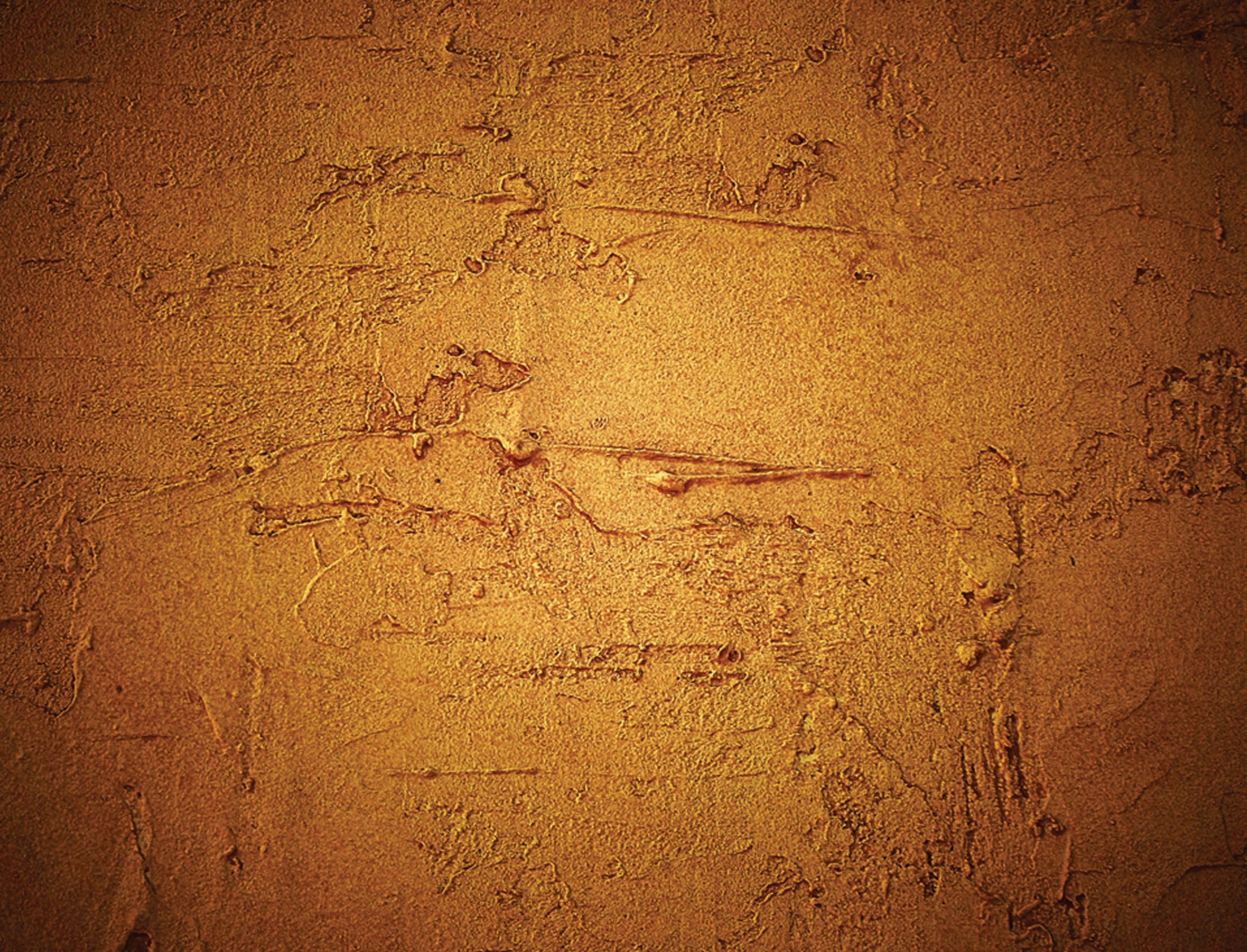 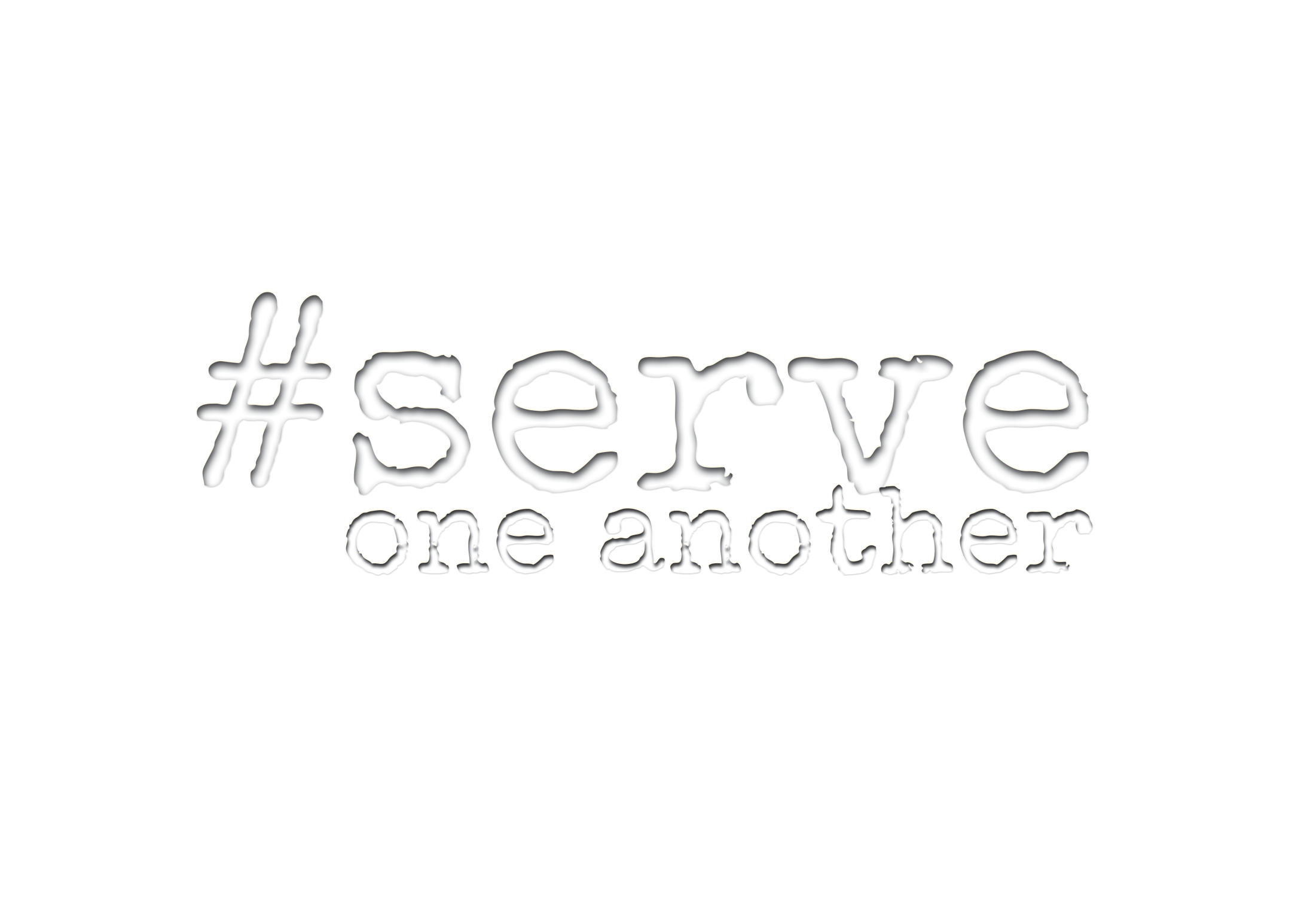 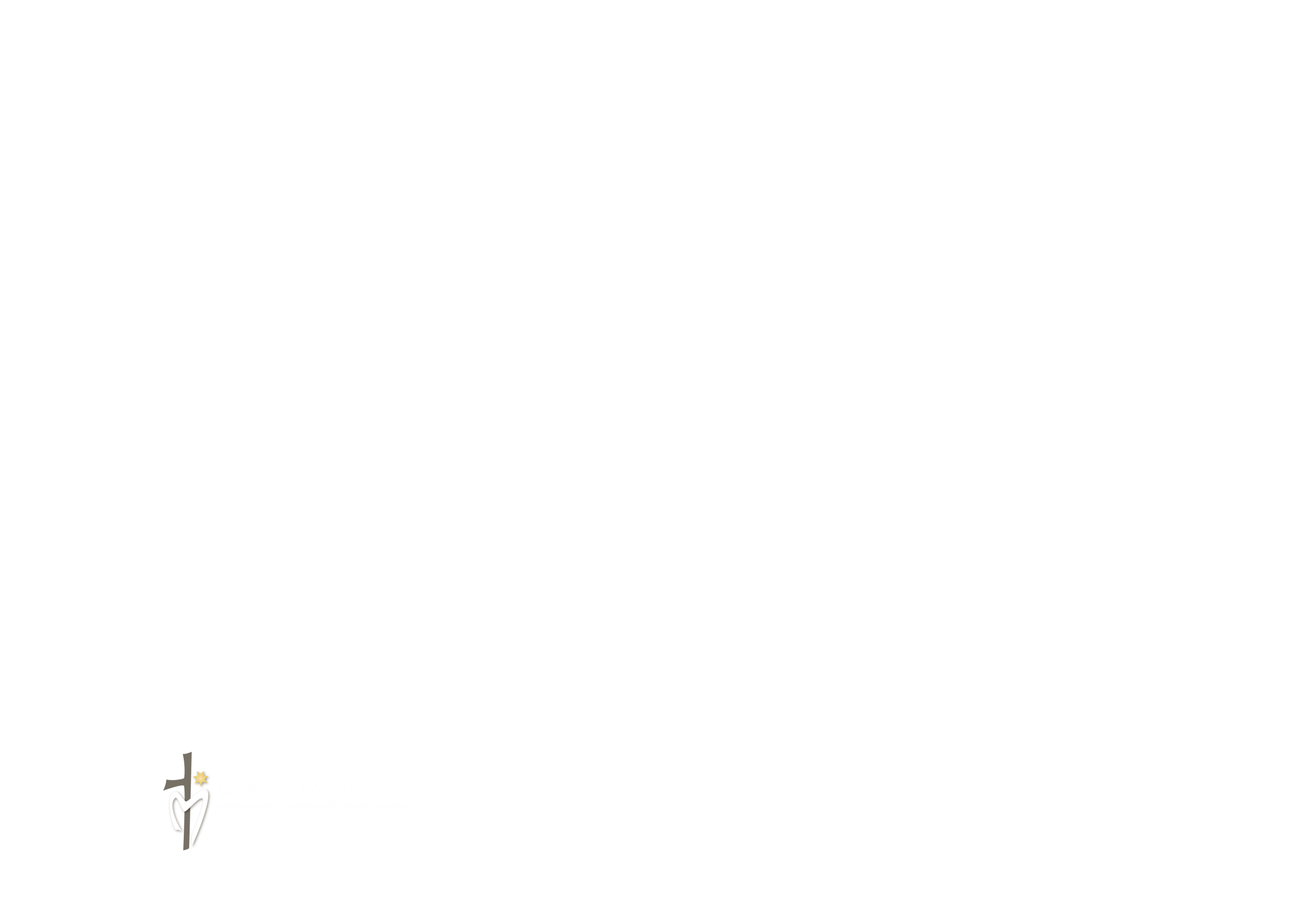 Feast of Saint Marcellin 
Champagnat 2014
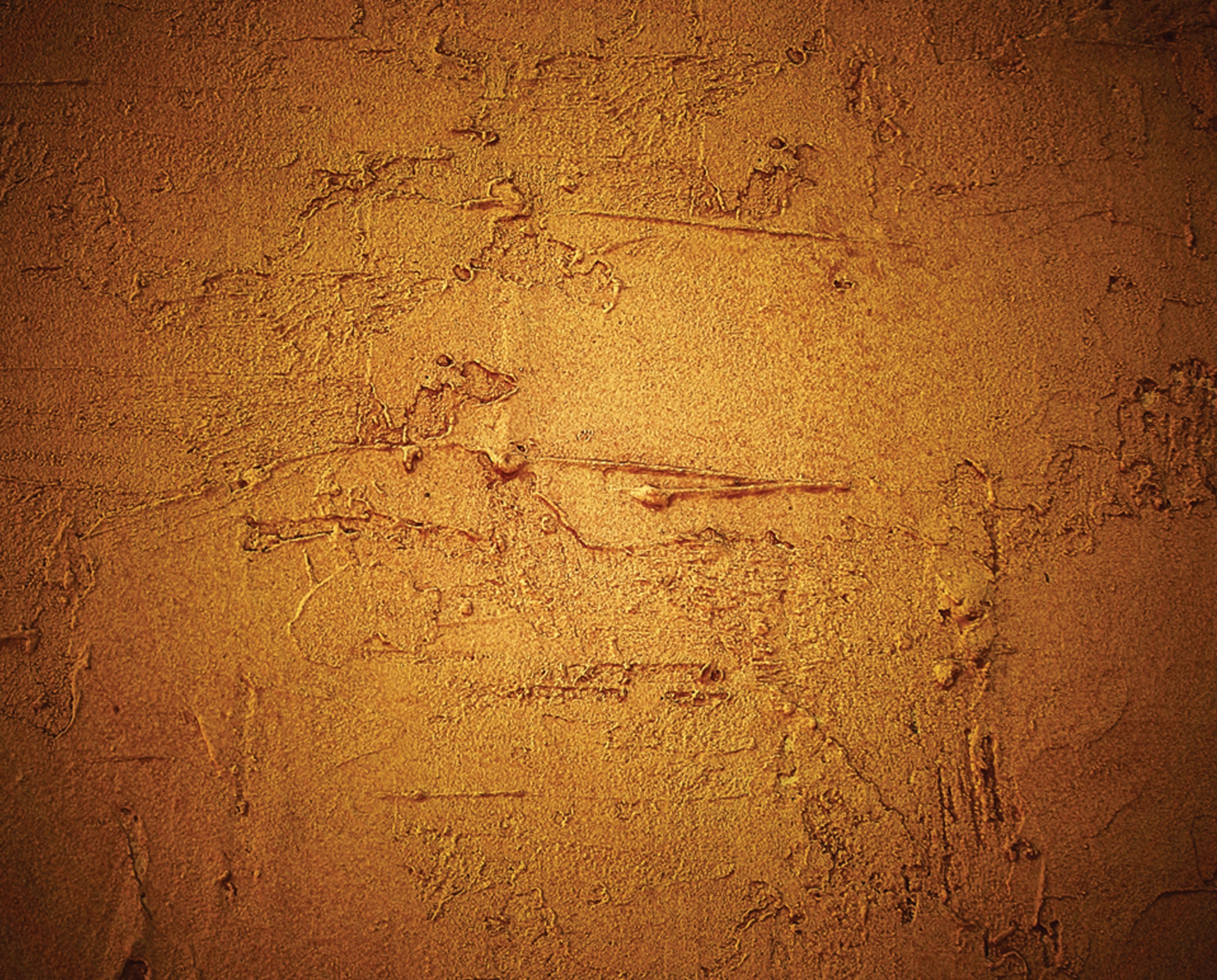 Feast of Saint Marcellin 
Champagnat 2014
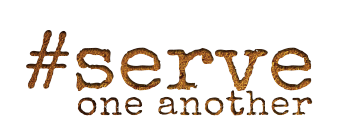 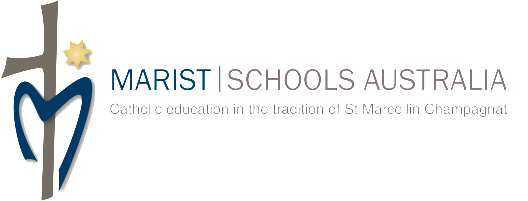